Goal Setting to Achieve Results
Office of Frank M. Pees, Chapter 13 Trustee
Worthington, OH
Plan
Goals
Personal    Financial
Choices
Things You Want to Do
Way You Want to Live
Things You Want to Have
Ideals
Beliefs
Values
Philosophy
Communication
Attitude
Reasons People Don’t Set Goals
Not enough time – life is too busy already.
Don’t want to be disappointed – tried it once and it didn’t work out.
Don’t know how to achieve it.
Live life as reactive not proactive.
Fear of failure or fear of success.
Don’t want to leave their comfort zone.
Takes energy – no one can do it for you.
Groundwork to develop goals
Think about your values.

Think about your ideals.

Think about your beliefs.
Values – what is important to you?
Values aren’t right or wrong but what matters most to you.
Family and relationships
Education 
Career
Fun and Enjoyment
Finances
Physical and Mental Health
Public Service
Spirituality
Ideals – your model of perfection or excellence
Similar to values.
Mental images or conceptions.
Can be source of motivation.
“Our ideals are our better selves.” 
				Amos Bronson Alcott
Beliefs – feelings of trust
What you believe to be true.
Can guide your life and decisions.
Affirmations or convictions.
“Everything that can be counted does not necessarily count; everything that counts cannot necessarily be counted.”
				Albert Einstein
How to develop goals
Ask yourself –
What is meaningful in your life?
Values can compete with one another.
You may need to prioritize.

Have your past decisions led you to where you want to be?

What do I want to do or have next year, in 5 years, in 20 years?
Types of Goals:  Short term
Short term goals – less than one year
Long weekend trip.
New appliance.
Emergency fund of $500.00 - $1,000.00.
Take a class to improve or learn new skill.
Can be stepping stone to larger, long term goals.
Can help you manage your time.
Types of Goals:  Intermediate
Intermediate – one to five years
May be right outside your comfort zone.
Buying a new or used vehicle with cash.
Pay off all remaining loans except mortgage.
Have an eight month emergency cash fund.
Save for down payment for home.
Finish education.
Types of Goals:  Long term
Long term – longer than five years
Saving for retirement.
Saving for college education for minor children.
Having fewer commitments & more free time.
Achieving your career goal.
Requires time and planning.
May be result of a series of short or intermediate goals.
S.M.A.R.T Goals
S is for Specific – clearly identify what your 			             goal is.
M is for Measurable – have a yardstick for 				           measuring outcome.
A is for Attainable – choose a realistic and 				         reasonable goal.
R is for Relevant – must be important to you 			      & consistent with other 				      life plans.
T is for Time-related – Set a definite date.
Write it down!!!!!!
Write your goal in the positive instead of the negative. 
Written goals are 10 times more likely to be achieved.
Why?
Reinforces your commitment to them.
Helps you remember them.
Makes you accountable.
Gives you focus.
The more detail, the better because it gives your mind more information to work with.
Make a Written Plan of Action
Answer these questions:

Who?    Who is involved?
What?   What do I want to accomplish?
Where?  Identify a location.
When?   Establish a time frame.
Which?  Identify requirements.
Why?     Specific purpose or benefit for the
                                                            goal.
Take Action
Take the first step.  It is often the most difficult. 
Focus – post goal on refrigerator or bathroom mirror.  Put copy of goal in wallet or purse.
Visualize – not only the end goal but achieving each step along the way.
Set priorities & manage time – we all only have so much time on this Earth. 
Evaluate progress – don’t underestimate how much time it may take and get discouraged.
Identify the end point for each step & celebrate success of each step achieved.
Keep on keeping on.  Work through or around roadblocks and obstacles. Persistence usually wins.
Values
What is really important to you?
Activity #1 in Lesson 1 Page 1-2
List 5 things you want to do in your lifetime.
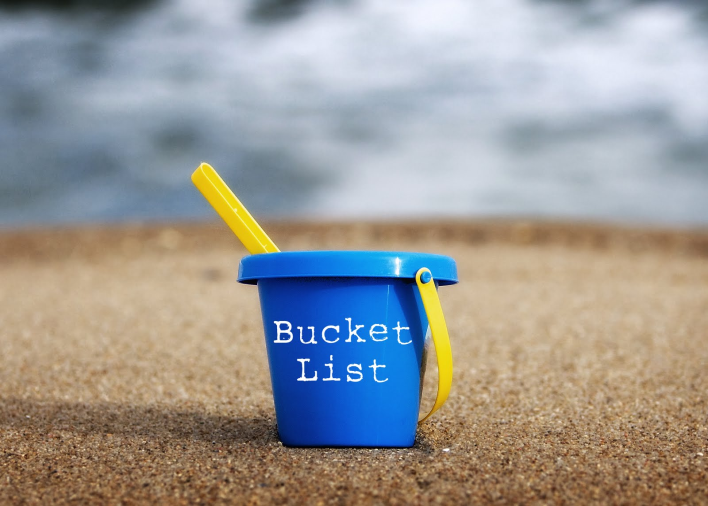 Realistic Goal with Action Steps
Activity #8 – Lesson1in workbook.
Write a goal.
Write a date by which you will accomplish it.
List the steps you need to take to achieve your goal.
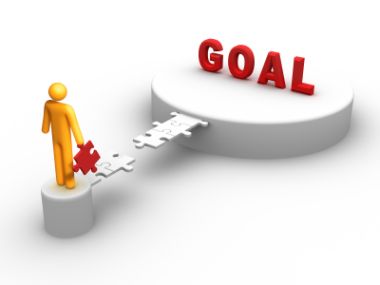